Realizacja sprzężenia od siły w układzie sterowania robotem do zastosowań neurochirurgicznych
Dorota Marszalik
Wieliczka, 26.09.2016
Plan Prezentacji
Wprowadzenie
Opis stanowiska laboratoryjnego
Tor pomiarowy
Budowa i działanie czujnika siły
Generowanie siły na urządzeniu haptycznym
Podsumowanie
Wprowadzenie
Problemy neurochirurgii:
Ograniczona widoczność, szczególnie w przypadku guzów położonych w głębszych partiach mózgu
Wymagana duża precyzja ruchów
Duże ryzyko uszkodzenia mózgu
Konieczność użycia metod pozwalających na lokalizację narzędzia przy pomocy obrazowania medycznego
Zalety zastosowania robotów:
Zwiększenie precyzji prowadzenia narzędzia
Poprawa bezpieczeństwa pacjenta
Zmniejszenie inwazyjności
Możliwość zdalnego sterowania
Możliwość odfiltrowywania drgań ręki chirurga
Akwizycja ruchów – wirtualny trening
Możliwość wizualizacji w czasie operacji
Stanowisk badawcze
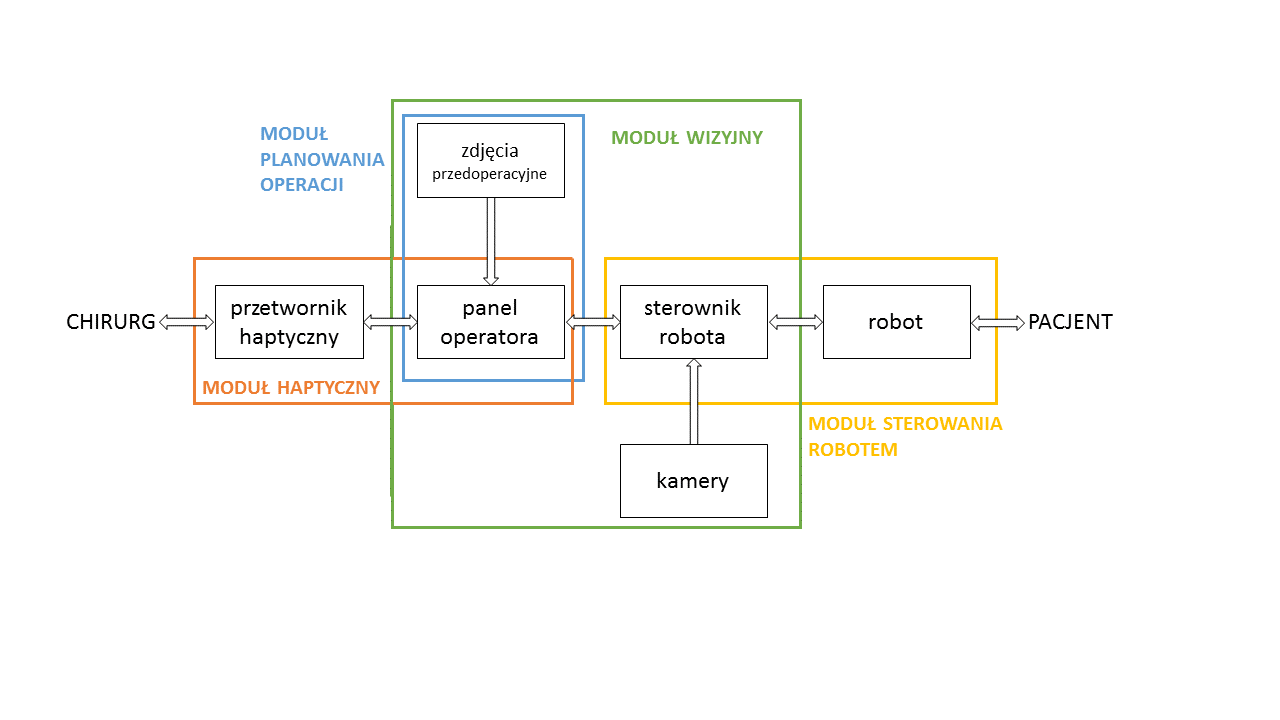 Rys. 1. Budowa stanowiska laboratoryjnego
Główny tor pomiarowy
Główne zadania:
Sterowanie pozycją narzędzia chirurgicznego
Realizacja sprzężenia od siły
Rys. 2. Schemat głównego toru pomiarowego
Zastosowanie sprzężenia od siły
Cele zastosowania sprzężenia od siły w systemie robotycznym do zastosowań w neurochirurgii:
Odtworzenie na zadajniku haptycznym siły działającej na końcówkę narzędzia chirurgicznego zamontowanego na ramieniu robota
Zapewnienie chirurgowi możliwości wyczucia kształtu i twardości materiału (tkanki) podczas kontaktu narzędzia z tym materiałem (tkanką)
Poprawa bezpieczeństwa pacjenta w czasie operacji poprzez określenie obszarów zabronionych, w których nie powinno się znaleźć narzędzie chirurgiczne i generowanie dużej siły reakcji na zadajniku haptycznym w przypadku próby przesunięcia narzędzia do tych obszarów
Zapewnienie chirurgowi podczas wykonywania operacji większego komfortu niż w przypadku operacji wykonywanej przy pomocy systemu robotycznego bez sprzężenia od siły
Sprzężenie od siły
Główne zadania:
Pomiar siły na narzędziu robota
Generowanie siły na urządzeniu haptyczny,
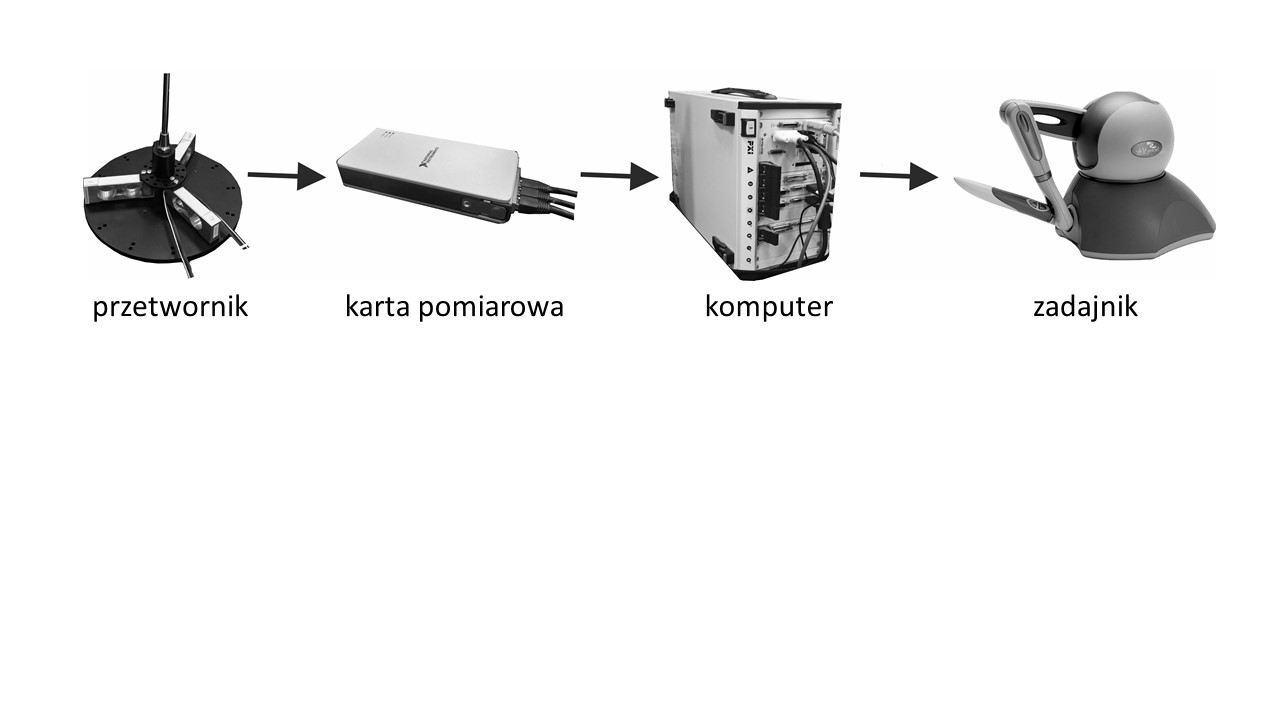 Rys. 3. Tor sprzężenia od siły
Czujnik siły
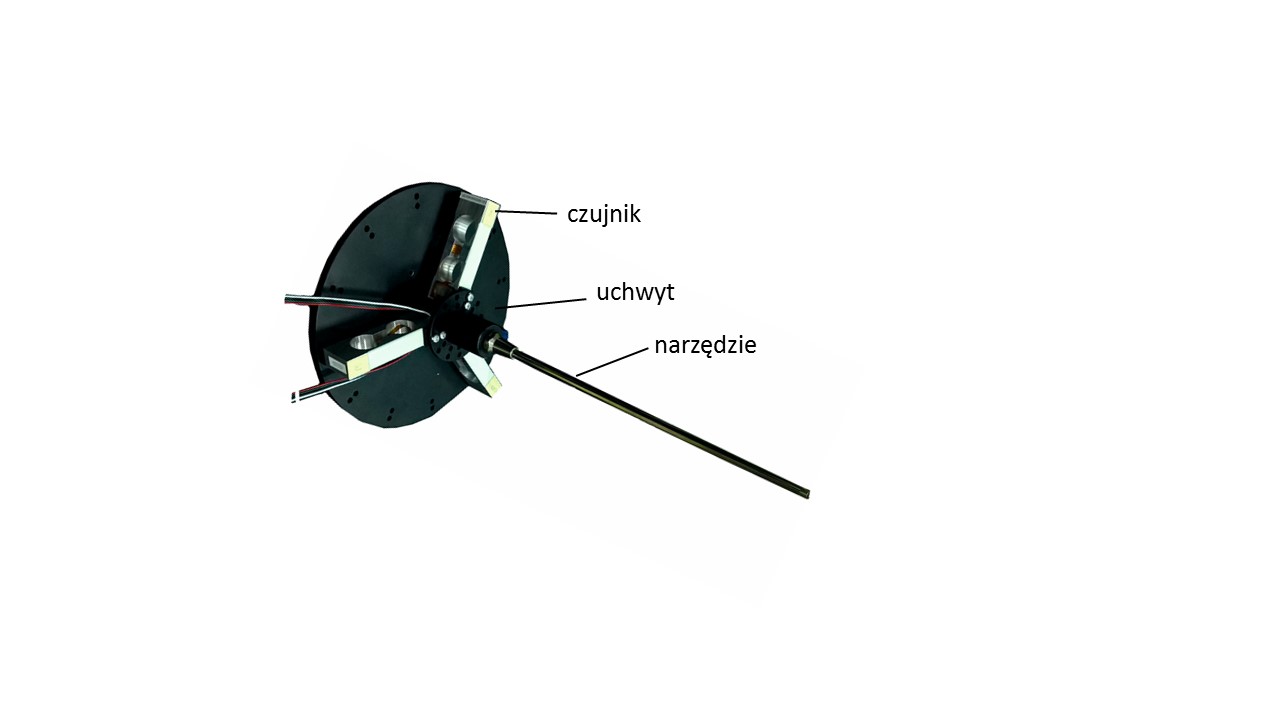 3 tensometryczne czujniki siły:
Pomiar siły w 1 kierunku
Kąt między czujnikami 120°
Zakres pomiaru: -50 - 50N
Stała K: 2 mV/V +/-2%
Tolerancja zera: 2 %
Błąd liniowości: 0.1%
Rezystancja wejściowa Ω: 350 ± 10 %
Rezystancja wyjścia : 350 Ω ± 5%
Napięcie zasilania: nominalne 10V, 
 maksymalne 15V 
Temperatura pracy:  0 - 60 °C,
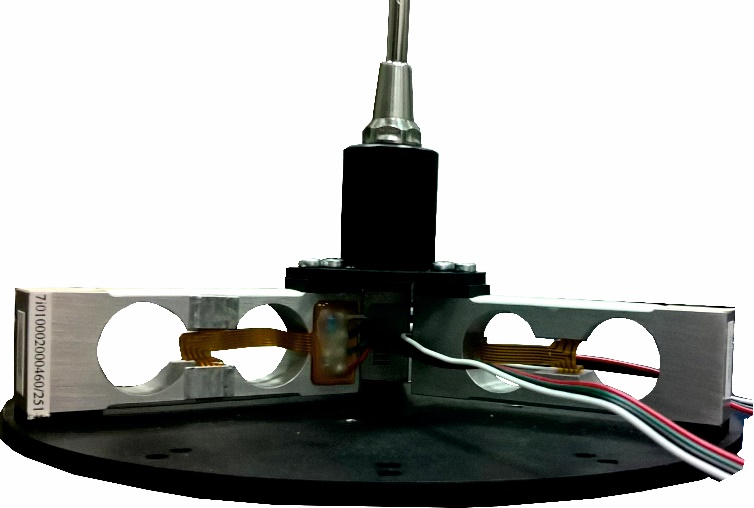 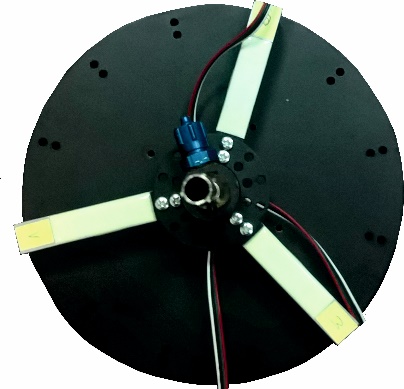 Rys. 4. Widok czujnika siły
Obliczanie siły działającej na narzędzie zamontowane na ramieniu robota
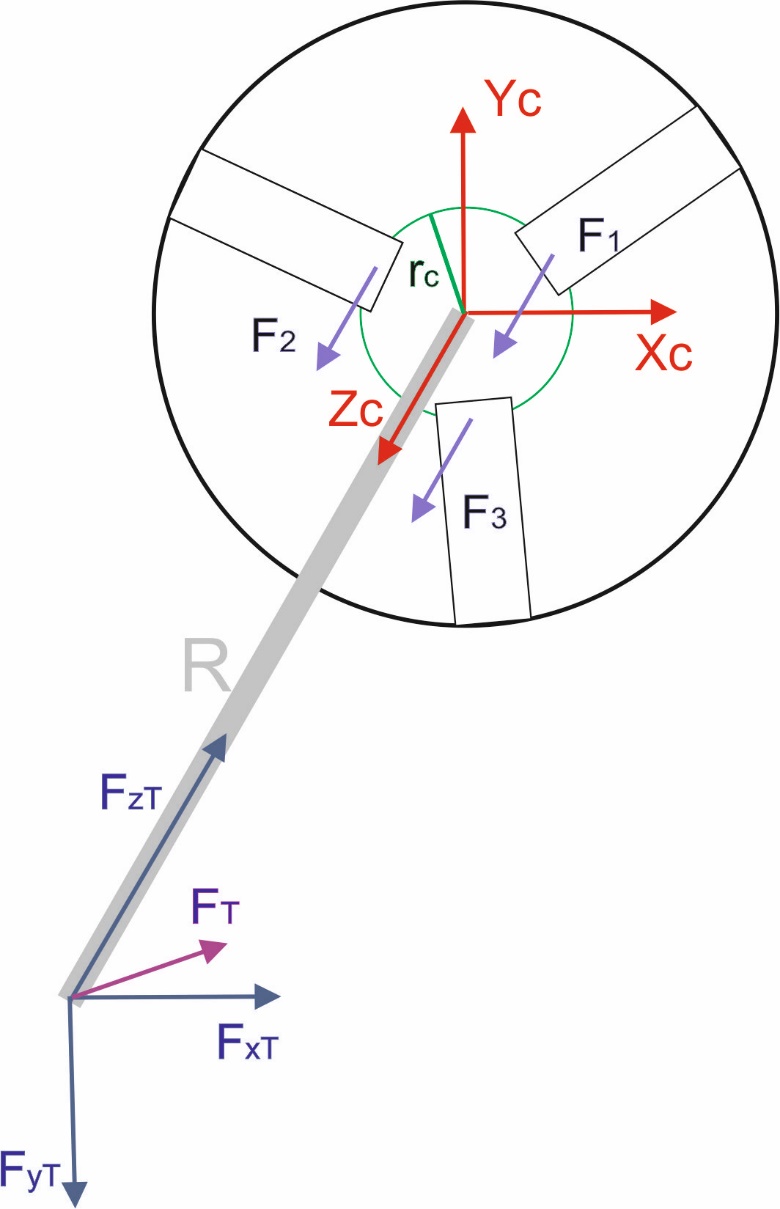 Rys. 5. Rozkład sił działających na narzędzie
Generowanie siły na urządzeniu haptycznym
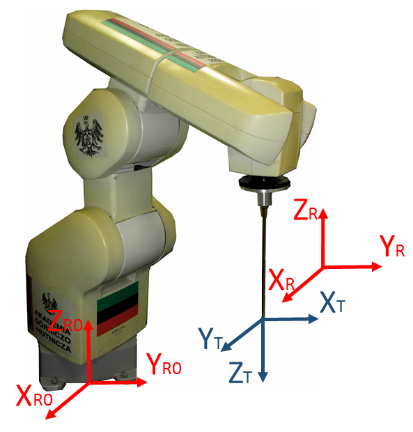 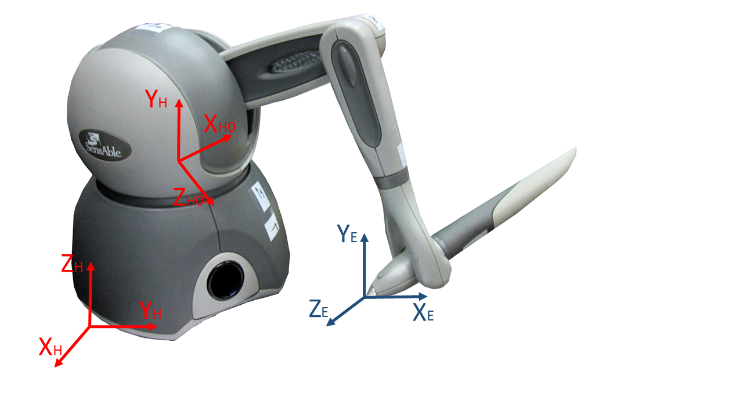 Rys. 6. Układy współrzędnych robota i zadajnika haptycznego
uR, uH – układy główne zadajnika haptycznego i robota
uR0, uH0 – układy początkowe zadajnika haptycznego i robota
uT – układ narzędzia chirurgicznego
uE – układy zadajnika
Generowanie siły na urządzeniu haptycznym
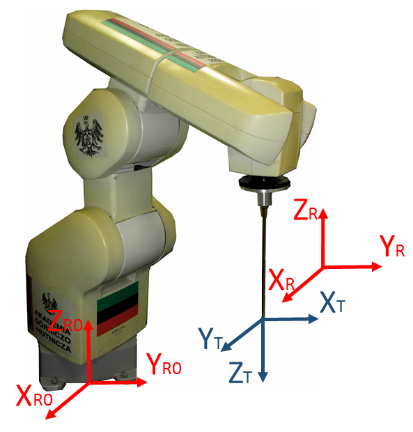 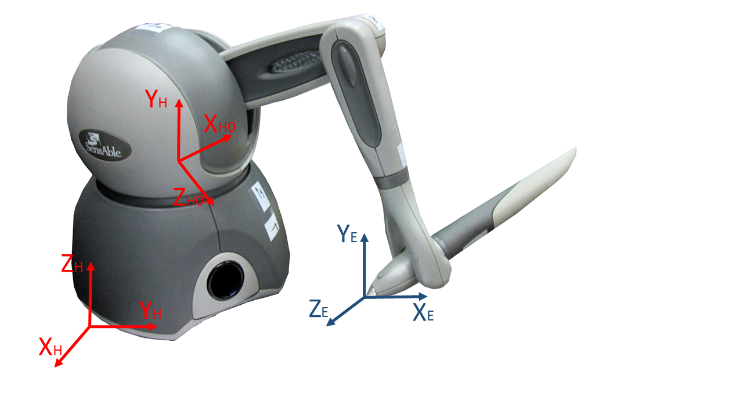 Rys. 6. Układy współrzędnych robota i zadajnika haptycznego
Podsumowanie
Wykorzystanie robotów do wspomagania operacji neurochirurgicznych może przyczynić się do usprawnienia ich przeprowadzania
Dzięki zastosowaniu sprzężenia od siły możliwe jest odtworzenie na zadajniku trzymanym przez chirurga siły działającej na narzędzie chirurgiczne zamontowane na ramieniu robota
Realizacja sprzężenia od siły zapewnia większy komfort chirurgowi przeprowadzającemu zabieg, a także zwiększa bezpieczeństwo pacjenta 
Omówiono tor sprzężenia od siły oraz budowę czujnika mierzącego siłę działającą na końcówkę narzędzia chirurgicznego zamontowanego na ramieniu robota
Przedstawiono przekształcenia matematyczne pozwalające na obliczenie siły reakcji generowanej zadajniku haptycznym